Kvantitatívne zhodnotenie laterálnych pohybov koryta rieky medzi jazerami Lac Des Allemands a jazerom Lake Salvador (USA)
Nina Nedeliaková
Základné informácie o rieke
Rieka:   štát Louisiana, USA                                        Šírka:  priemerne 420 m
Prameň:  jazero Lac Des Allemands                            Rozloha povodia:  124 km2
Ústie:   jazero Lake Salvador                                       Regulácia:   neregulovaná rieka
Prítoky:   nemá
Dĺžka:   34,2 km
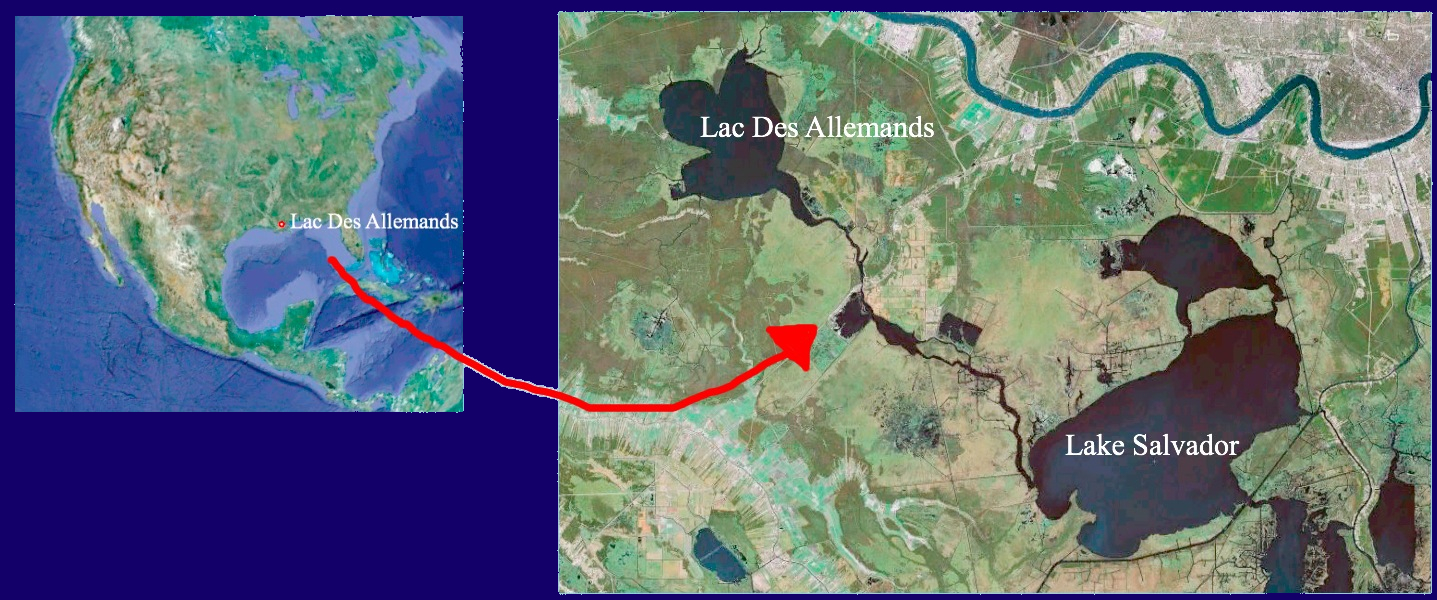 Vybraný úsek rieky v rokoch 1998, 2006 a 2011
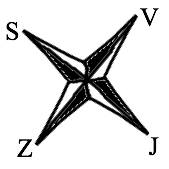 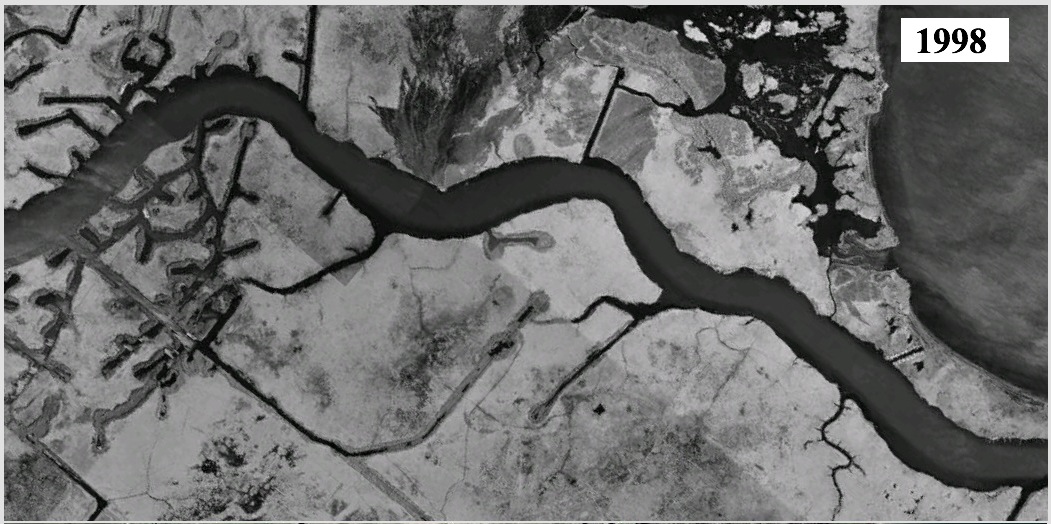 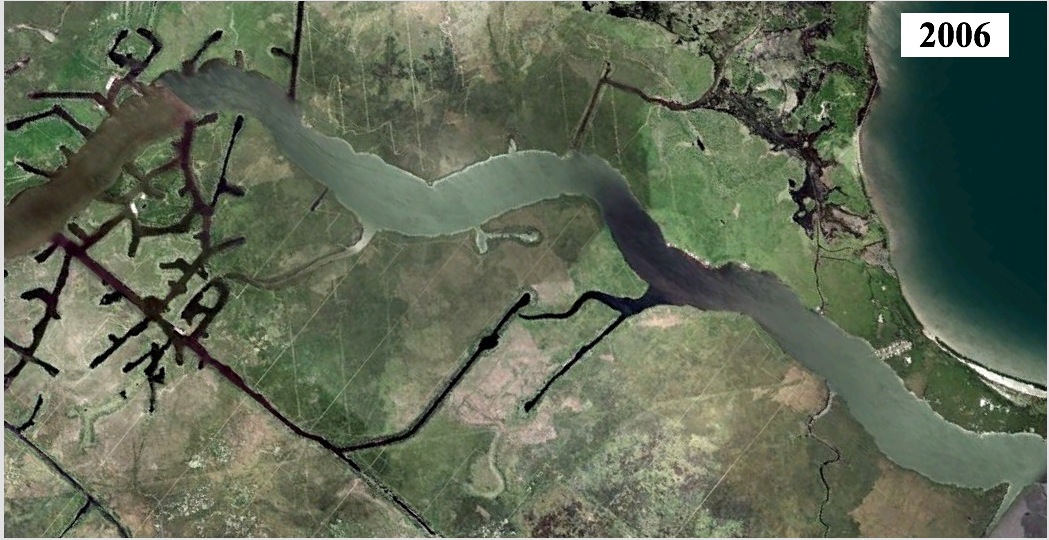 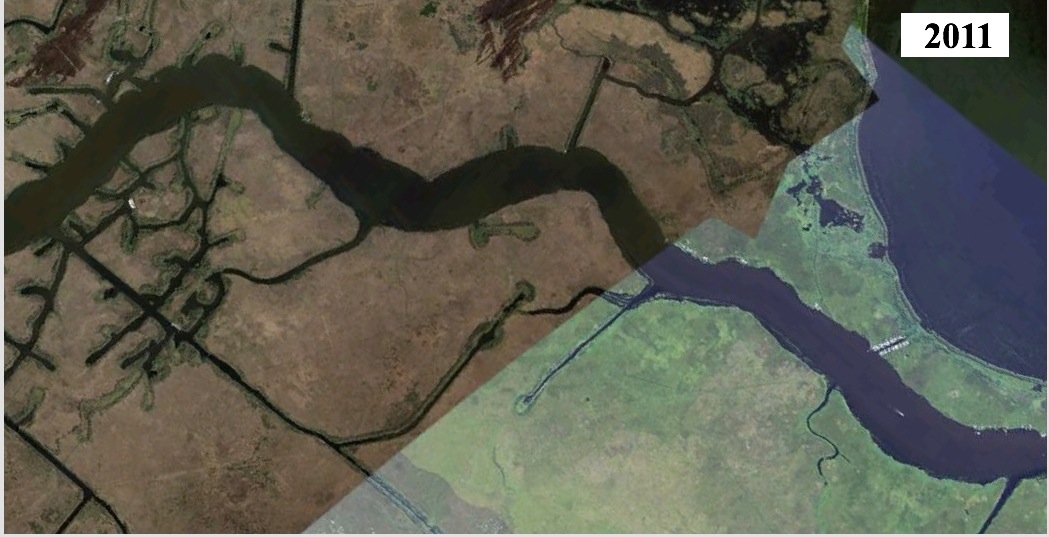 Zobrazenie laterálnych pohybov koryta rieky v troch obdobiach
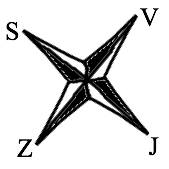 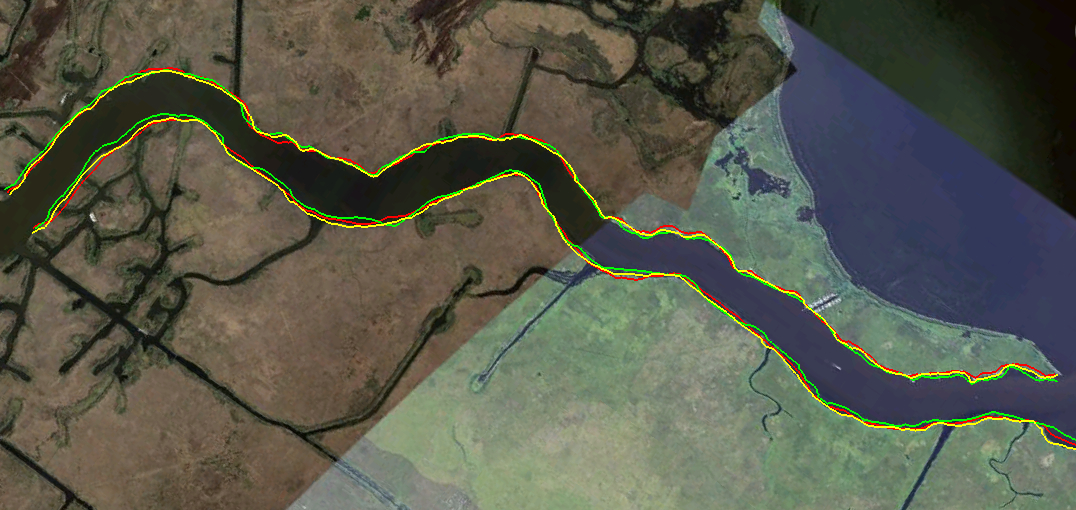 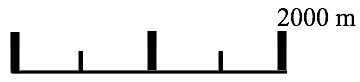 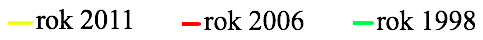 Porovnanie 2 období  - 1998 až 2006 (väčšie rozdiely erózie a akumulácie materiálu v rieke)                                                                  -  2006 až 2011
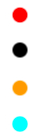 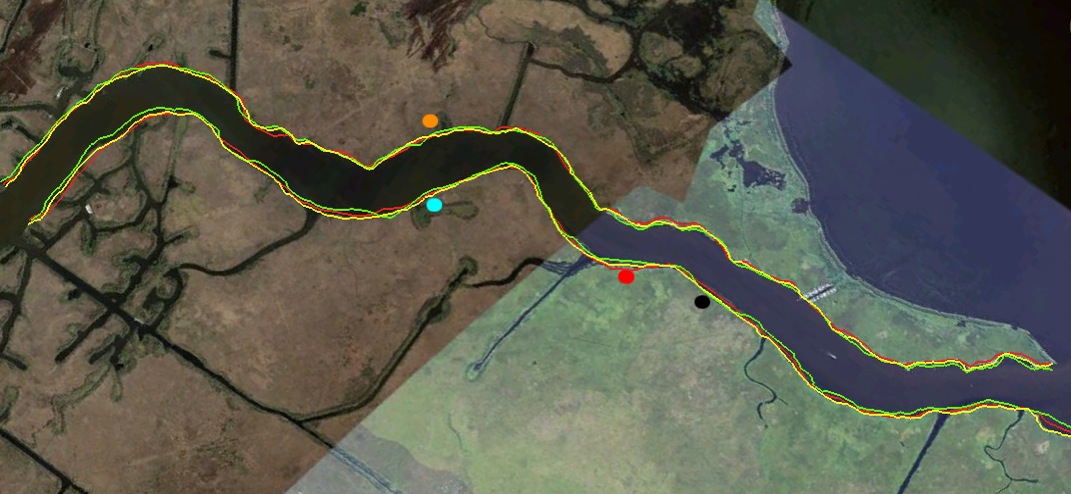 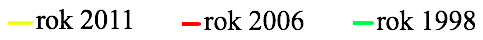 Ďakujem za pozornosť